«Визитная карточка» 
  к муниципальному этапу конкурса:
Воспитатель года – 2023!
Немного о себе:
Образование: среднее – профессиональное
Специальность: «Дошкольное образование»
Место работы: МБДОУ детский сад «Звёздочка»
Занимаемая должность: 
Воспитатель
Воспитатель года - 2023
2
Уважаемые гости!Добро пожаловать, в старшую группу «Умка».
Мы двери в сказку открываем, и в нашу группу приглашаем!Здесь солнышко всегда сияет, нам настроение поднимает.
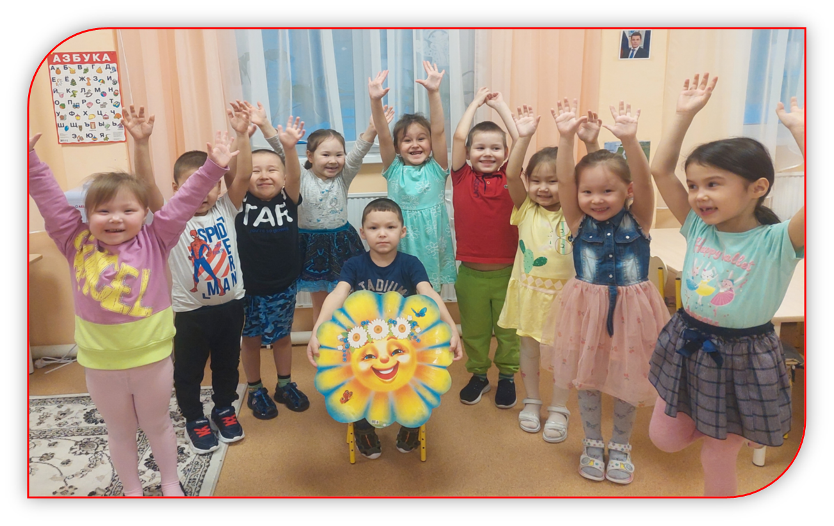 Воспитатель года - 2023
4
С вами в группу мы попали, вы такого не видали.Всё о чём мечтали…здесь непременно это есть.
Воспитатель года - 2023
5
Познакомьтесь, это наш воспитатель
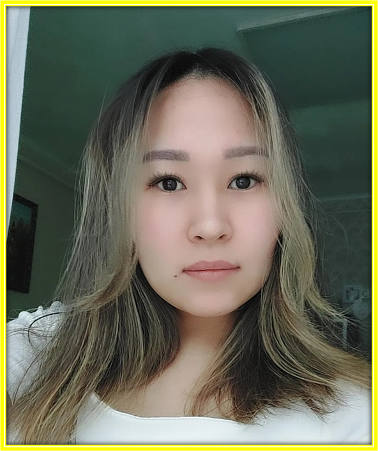 Воспитатель помогает 
Много нового узнать,
Учимся мы здесь, играя,
Легче мир так познать.
Воспитатель года - 2023
6
Происходит все главное здесь и у нас для этого много есть, царство здесь игры кругом.
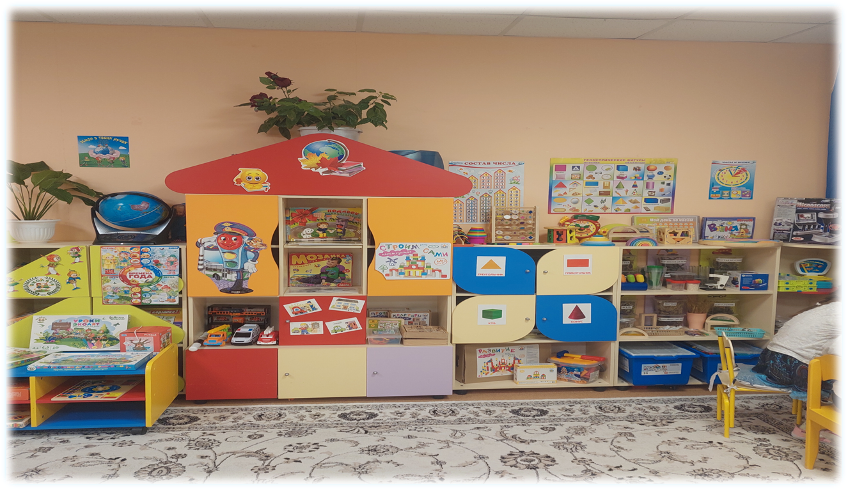 Воспитатель года - 2023
7
Центр безопасности!
Есть в группе нашей уголок, который в жизни нам помог!Нас воспитатели учили, как нам пожара избежать.Что делать, чтобы не простыли, что в дождь, что в холод надевать! Нас учат правилам движения.Вести себя как на природе, И как в пустыне не пропасть!На всё хороший дан совет!
8
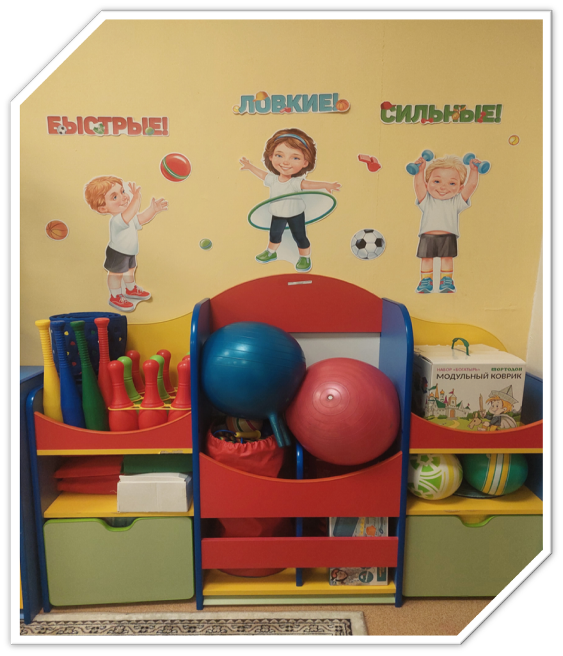 Спортивный уголок!Здоровый дух в здоровом теле!Об этом вечно нам твердят!Мы знаем – спорт на самом деле Полезен очень для ребят!
Воспитатель года - 2023
9
Книжный уголок!Книжки нам пока читаютВоспитатели для нас.Мы героев сказок любим,Книжки очень бережём, И читать их сами будем.Только малость подрастём!
Воспитатель года - 2023
10
Центр творчества!
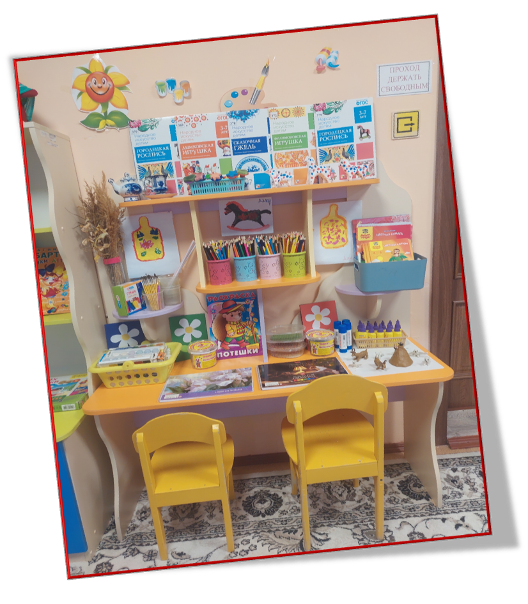 И в десять лет, и в семь, и в пять
Все дети любят рисовать.
И каждый смело нарисует 
Всё, что его интересует.
Всё вызывает интерес:
Далёкий космос, Ближний лес,
Цветы, машины, сказки, пляски.
Всё нарисуем
Были б краски!
Воспитатель года - 2023
11
Центр логики и математики!
Математика у нас,
Нам ведь скоро в первый класс.
Мы на палочках считали 
Складывали, вычитали.
Ну почти готовы к школе!
Воспитатель года - 2023
12
Центр экспериментирования!
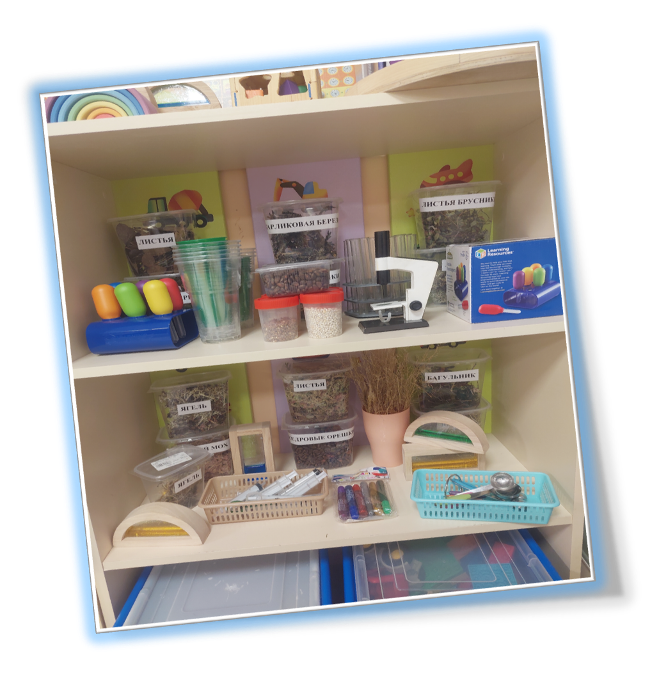 Это всё – эксперименты –
Интересные моменты!
Всё, всё, всё хотим узнать!
Нужно всё зарисовать!
Как наш опыт получился,
Сколько времени он длится?
Удивляемся всему:
Как? Зачем? И почему?
13
Центр конструирования!
Собрать машину, вездеход,
Дворец ракету, пароход.
И даже целый городок
Конструктор нам помог.
Вот только истинных     друзей
Не соберёшь из кирпичей!
Воспитатель года - 2023
14
Центр игры!
Воспитатель года - 2022
15
Группу всю мы показали,О себе все рассказали.Вас в гости будем ждать,Нам  есть еще, что показать.
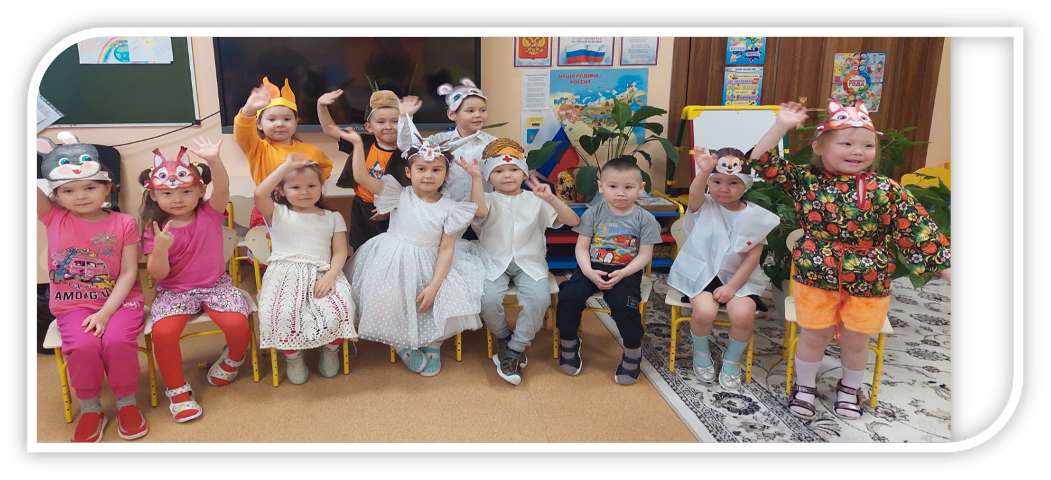 Воспитатель года - 2023
16
Спасибо за внимание!МБДОУ детский сад «Звёздочка» старшая группа «Умка»